УЧИТЕСЬ, ЧИТАЙТЕ,    РАЗМЫШЛЯЙТЕ И
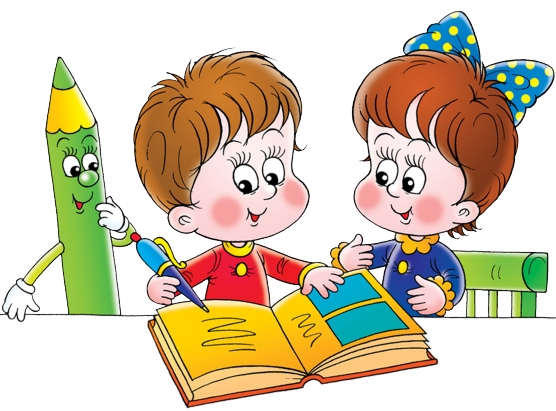 УДИВЛЯЙТЕСЬ…
ЛЕКАРСТВЕННЫЕ
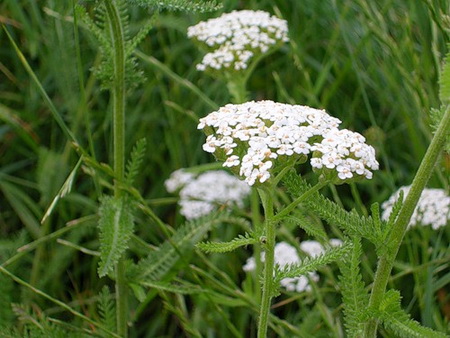 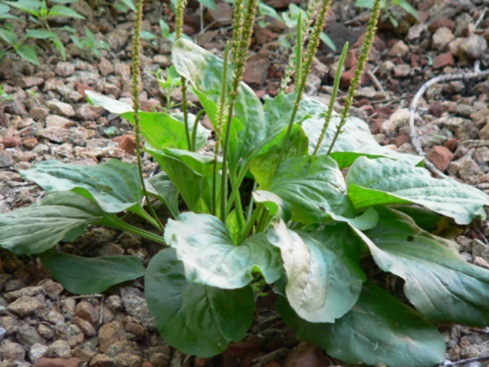 РАСТЕНИЯ
[Speaker Notes: Название тысячелистнику дано по имени героя Троянской войны Ахилла, который, по преданию, лечил раны воинов соком этого растения.
На Руси трава называлась порезник, кровавник. 
Именно ею крестьяне унимали кровь при порезах. Кровотечение останавливалось, рана без нагноения заживала. 
Ею также успешно лечили язвенные заболевания, расстройства желудочно-кишечного тракта.

 Название тысячелистнику дано по имени героя Троянской войны Ахилла, который, по преданию, лечил раны воинов соком этого растения.
На Руси трава называлась порезник, кровавник. 
Именно ею крестьяне унимали кровь при порезах. Кровотечение останавливалось, рана без нагноения заживала. 
Ею также успешно лечили язвенные заболевания, расстройства желудочно-кишечного тракта.

 Название тысячелистнику дано по имени героя Троянской войны Ахилла, который, по преданию, лечил раны воинов соком этого растения.
На Руси трава называлась порезник, кровавник. 
Именно ею крестьяне унимали кровь при порезах. Кровотечение останавливалось, рана без нагноения заживала. 
Ею также успешно лечили язвенные заболевания, расстройства желудочно-кишечного тракта.


 Название тысячелистнику дано по имени героя Троянской войны Ахилла, который, по преданию, лечил раны воинов соком этого растения.
На Руси трава называлась порезник, кровавник. 
Именно ею крестьяне унимали кровь при порезах. Кровотечение останавливалось, рана без нагноения заживала. 
Ею также успешно лечили язвенные заболевания, расстройства желудочно-кишечного тракта.]
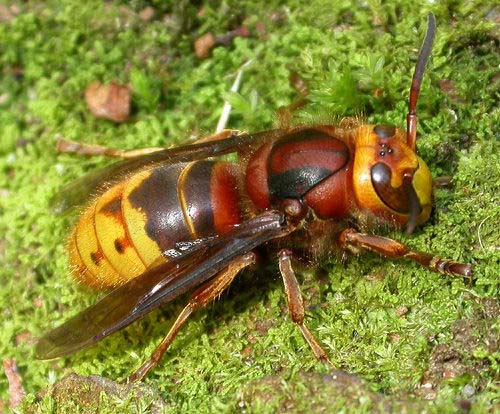 ШЕРШЕНЬ
[Speaker Notes: Длина может быть от 25 до 35 мм.
Обыкновенный шершень не так агрессивен, как осы. 
Укусы человеку и животным наносит если потревожено гнездо, а жало применяет в качестве самообороны (притом обычно он старается спастись бегством и применяет жало только если его схватить). 
Укусы шершня весьма болезненны, при наличии аллергии на осиный яд, опасны для жизни.]
КАНАРЕЙКА
[Speaker Notes: Это певчая птица. Поёт и самка, и самец. У этой птицы яркий разного цвета окрас.]
РЯБИНА
[Speaker Notes: Осенью у рябины листья цветные: желтые, зеленые, оранжевые, а ягоды красного цвета) и от этого рябит в глазах.]
ТРЯСОГУЗКА
[Speaker Notes: ТРЯСОГУЗКА – птица и название своё получила потому, что после бега она помахивает длинным хвостом вверх-вниз. 
Гузка - задняя часть туловища птицы, вот она им и трясет.]
ПЕРВОЦВЕТЫ
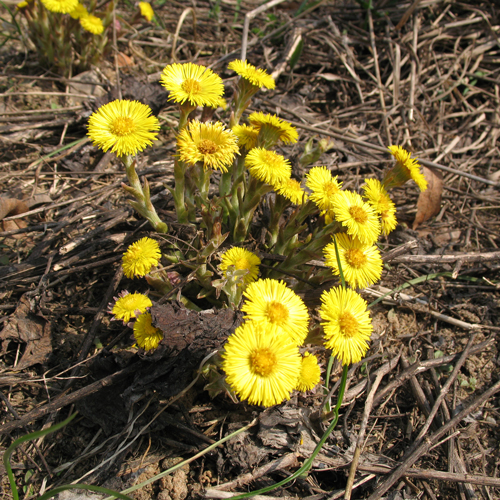 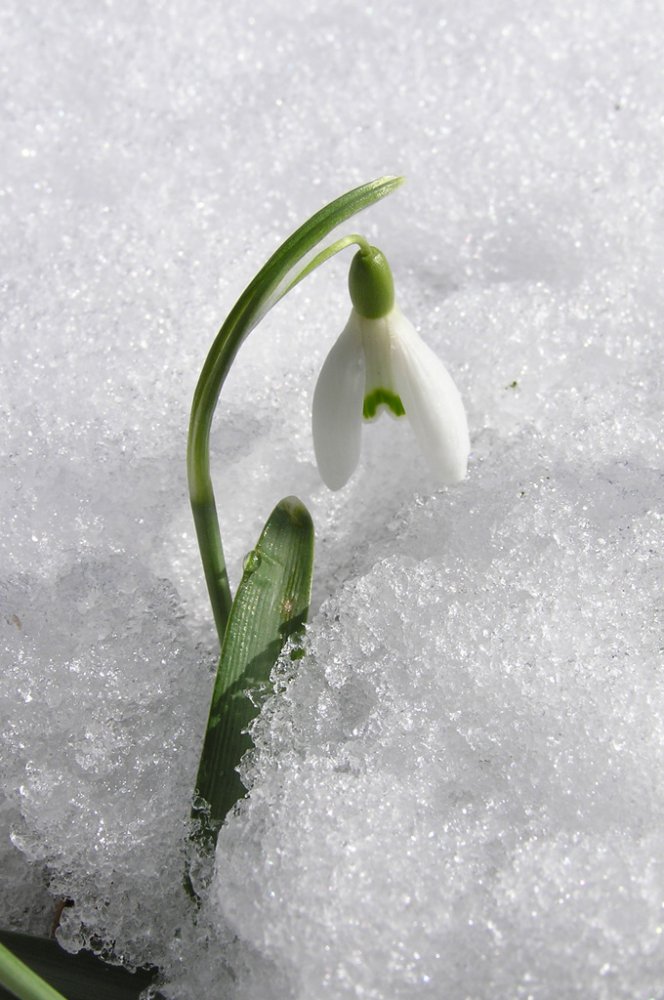 [Speaker Notes: Сон трав, мать – и – мачеха, подснежник]
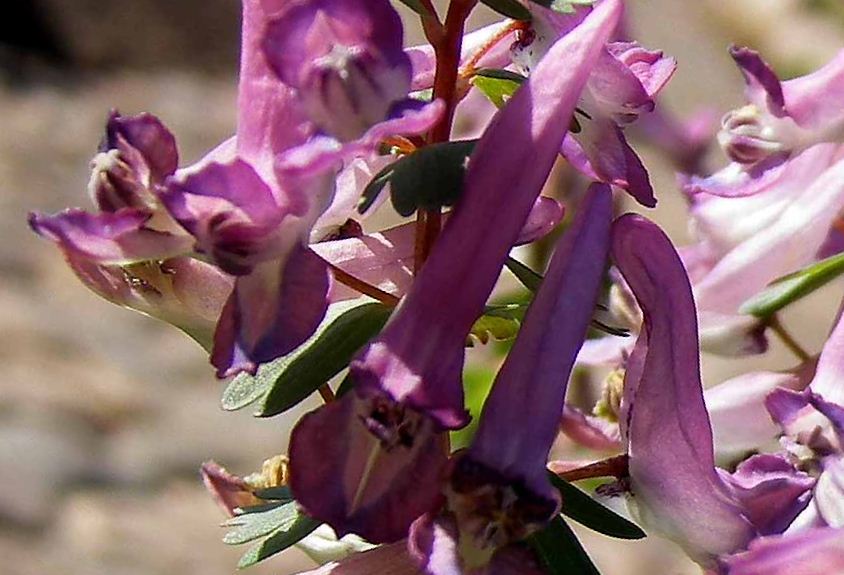 [Speaker Notes: Медуница,  хохлатка]
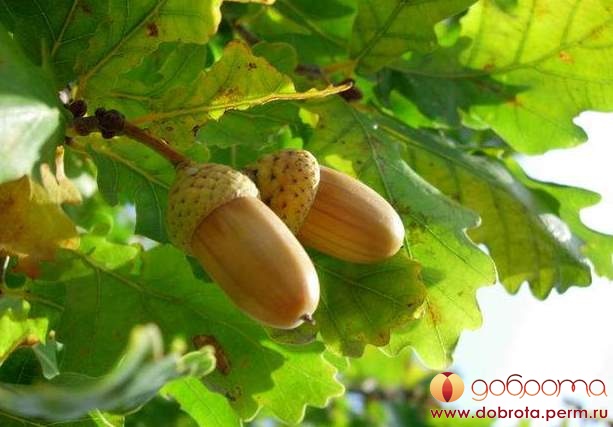 ДУБРАВА
[Speaker Notes: ДУБРАВА -  равнинный лес с преобладанием дубовых деревьев.
Дубравы имеют достаточную освещённость, пригодны для сбора грибов, ягод.
Дубовая древесина превосходный строительный и поделочный материал.
Дуб является символом душевной и физической силы, а также долголетия.]
ОСИННИК
[Speaker Notes: ОСИННИК – осиновый лес. Из осины делают оконные рамы, бочки, срубы для колодца, деревянную посуду, строят дома. Из её древесины вырабатывают хорошую бумагу.
    Осина всегда считалась действенным орудием борьбы против всякой нечести.]
НОСОРОГ
[Speaker Notes: Крупное и могучее животное. Вес 2—2,5 т, длины до 3м 15 см при высоте 1м 50см. —160 см. Длина рога 40—60 см.]
ИДЁТ ВЕСНА